NLM Offline
NLM Specialized Information Service
MLA Meeting
May, 2013
Specialized Information Serviceshttp://www.sis.nlm.nih.gov
[Speaker Notes: I’m Janice Kelly from the Specialized Information Services at the NLM. SIS is responsible for toxicology, environmental, chemical, drug, HIV/AIDS resources, as well as, disaster information management and outreach to specific populations. I am going to provide some information that may or may not be familiar to you in the next 10 or so minutes.]
Looking for toxicology information?
[Speaker Notes: If you are looking for toxicology or chemical information in a hurry and want to do some one stop shopping Click on the icon for environmental health and toxicology on the home page.]
TEHIPhttp://sis.nlm.nih.gov/enviro.html
[Speaker Notes: This will bring you to our TEHIP page or you can come here directly using the url listed. 

The TEHIP, or Toxicology Environmental Health Information Program. web site includes links to databases, bibliographies, tutorials, and other scientific and consumer-oriented resources. The tan area offers several searching options but you can also do some cross database searching by typing in a search term.]
Searching
[Speaker Notes: I typed mercury in the TEHIP search box.]
Results
[Speaker Notes: As you can see I get results from several of SIS databases.]
Database Descriptions
[Speaker Notes: If you hover over the name of the database you will get a short description which may help you decide which one best suits your needs. I chose HSDB  or Hazardous substance Databank in this case because I wanted a complete record of mercury in its elemental form.]
TEHIP http://sis.nlm.nih.gov/enviro.html
[Speaker Notes: I could also have selected the enviro health links from the TEHIP page to see if there was information about mercury.]
Enviro Health Linkshttp://sis.nlm.nih.gov/pathway.html
[Speaker Notes: As you can see there are many environmental health links available from this click. Mercury and health is one of the options.]
Enviro Health Links Results
[Speaker Notes: If I click on it I get the mercury and health page which contains links to information such as an overview, regulations and policy, special aspects of the chemical such as its usage in dental amalgams or in health care, or disposing of mercury. There are also resources in Spanish and pre-formatted searches in PubMed, TOXNET, HSDB and other resources. 

A recently developed enviro health link is on laboratory safety covering all aspects of laboratory safety from  high school through research labs.]
How do I find those K-12 resources?
[Speaker Notes: You’ve heard about our K-12 resources but you may have forgotten to bookmark them. So how do you find them?]
TEHIP
[Speaker Notes: One way is through the TEHIP Page.]
Enviro Health Links http://sis.nlm.nih.gov/pathway.html
[Speaker Notes: Or there is a link on the Environ Health Links page.]
Specialized Information Services
[Speaker Notes: The easiest way is to click on the outreach activities and resources icon on the SIS home page, http://www.sis.nlm.nih.gov.]
Outreach Homepage
[Speaker Notes: This will take you to the newly redesigned outreach homepage. Many teachers and consumers would never think to look on the outreach page but this is the branch of SIS that develops and maintains the K-12 resources. We are hoping that the images and descriptions of each of specific populations resources will make them easier to find.]
And now for something new
Anyone familiar with this?
New DSLD Home Page
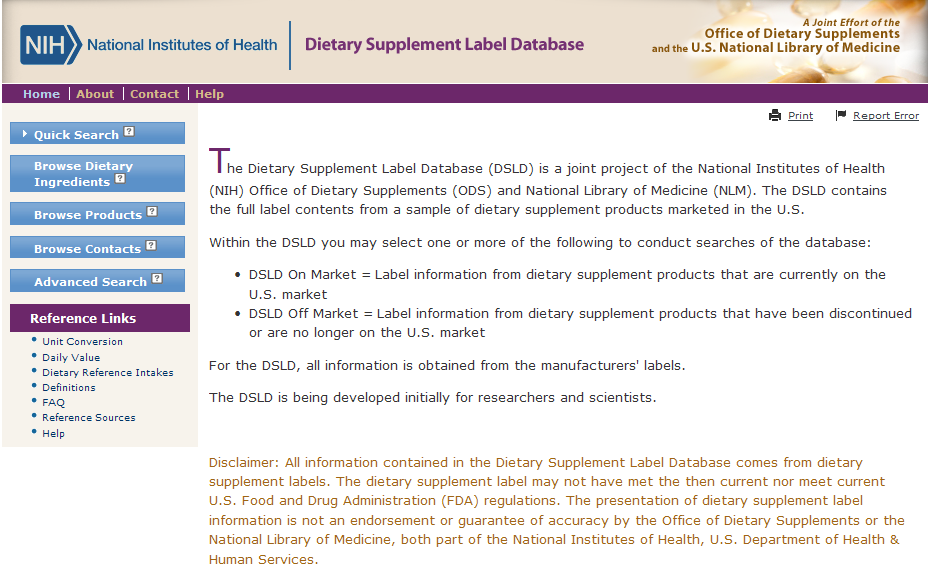 [Speaker Notes: On April 25 there was a soft launch of a new database of dietary label information. 

The Office of Dietary Supplements established at NIH by the Dietary Supplement Health and Education Act of 1994 (DSHEA) mandates the collection and compilation of scientific research relating to dietary supplements essential to researchers  and government officials investigating health effects of dietary supplements. This new database was developed under guidance of an ad hoc Federal Working Group including members from all agencies concerned with dietary supplement labels.]
http://dsld.nlm.nih.gov
[Speaker Notes: Here is the address and look of a record for the new database.
Features include:
 
Searchable information on products, ingredients, manufacturers or distributors and contact information

An actual picture of the label and information fielded for database from label]
Comparison: Old and New
OLD
Audience: Consumers
Labels: 8,000 
Images: No 
Data: Licensed
Update: 1,000 labels/year
Controlled vocabulary: No
New
Audience: Researchers
Labels: 17,000
Images: Yes
Data: Public domain
Update: 1,000 new labels/month
Controlled vocabulary: Indexed with LanguaL controlled vocabulary
[Speaker Notes: At the launch of the database there will be 17,000 labels with 1,000 new labels added each month. Rapid growth is expected to include most supplements available to the American public. 

Each record is indexed using the LanguaL controlled vocabulary which is a classification system for food and nutrition information. The old database was not indexed.]
Want to Know More about SIS?
Follow Us
Facebook
NLM 4Caregivers
Women’s Health Resources
AIDSInfo

Twitter 
@NLM_SIS
@NLM_OSP
@NLM_DIMRC
@NLM4Caregivers
@AIDSInfo
@RHINhealth
@NLM_HIVplus50
RSS feed
http://sis.nlm.nih.gov/rss/sisnewsfeed.rss

Listservs
NLM-Tox-Enviro-Health-L
DISASTR-OUTREACH-LIB
NLM_OSP-L
K12NLMRESOURCES